Спортивное оборудованиегрант «Держась за руки»МКВСОУЦО№10
Спортивный комплекс для занятий лечебной физкультурой (2 шт)
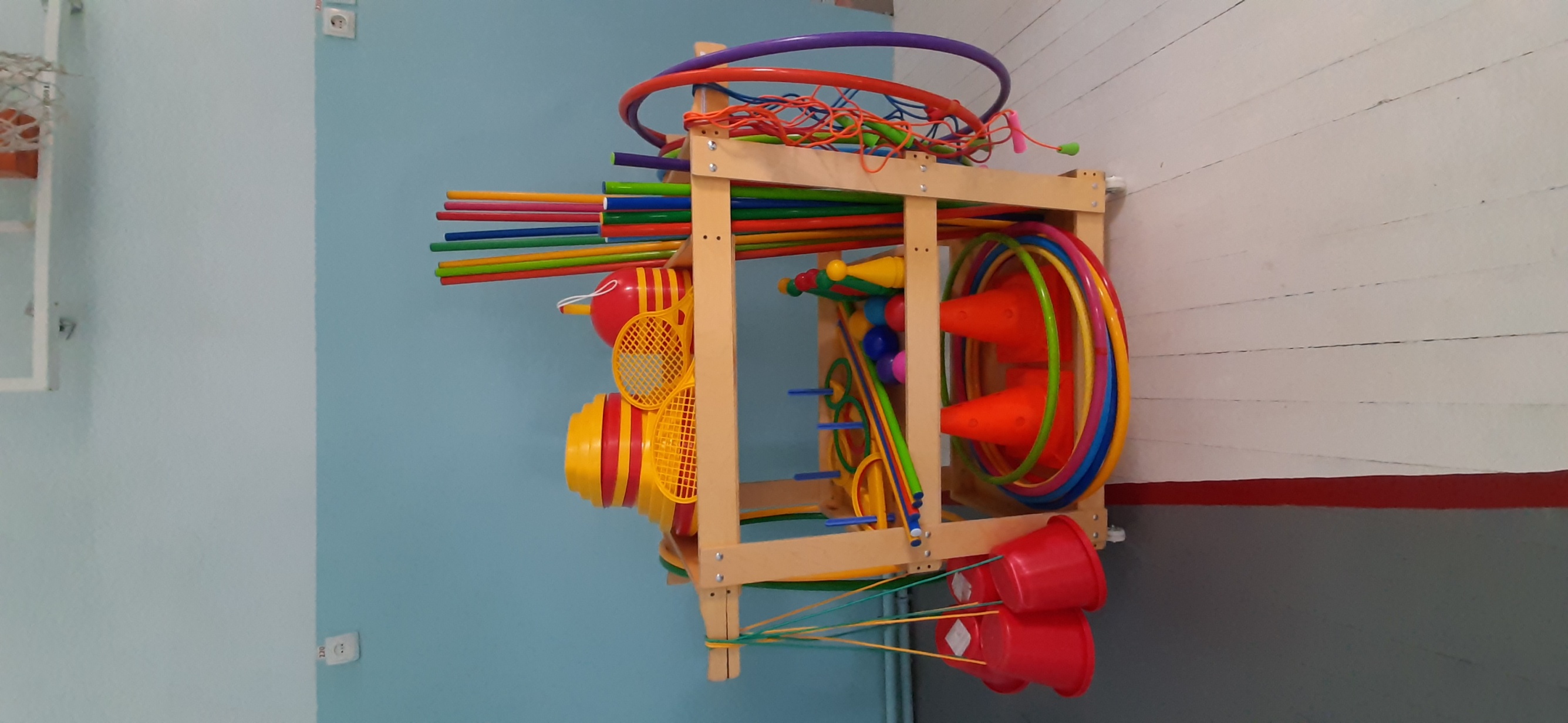 Мяч весовой для атлетических упражнений резиновый 3 кг  (3 шт)
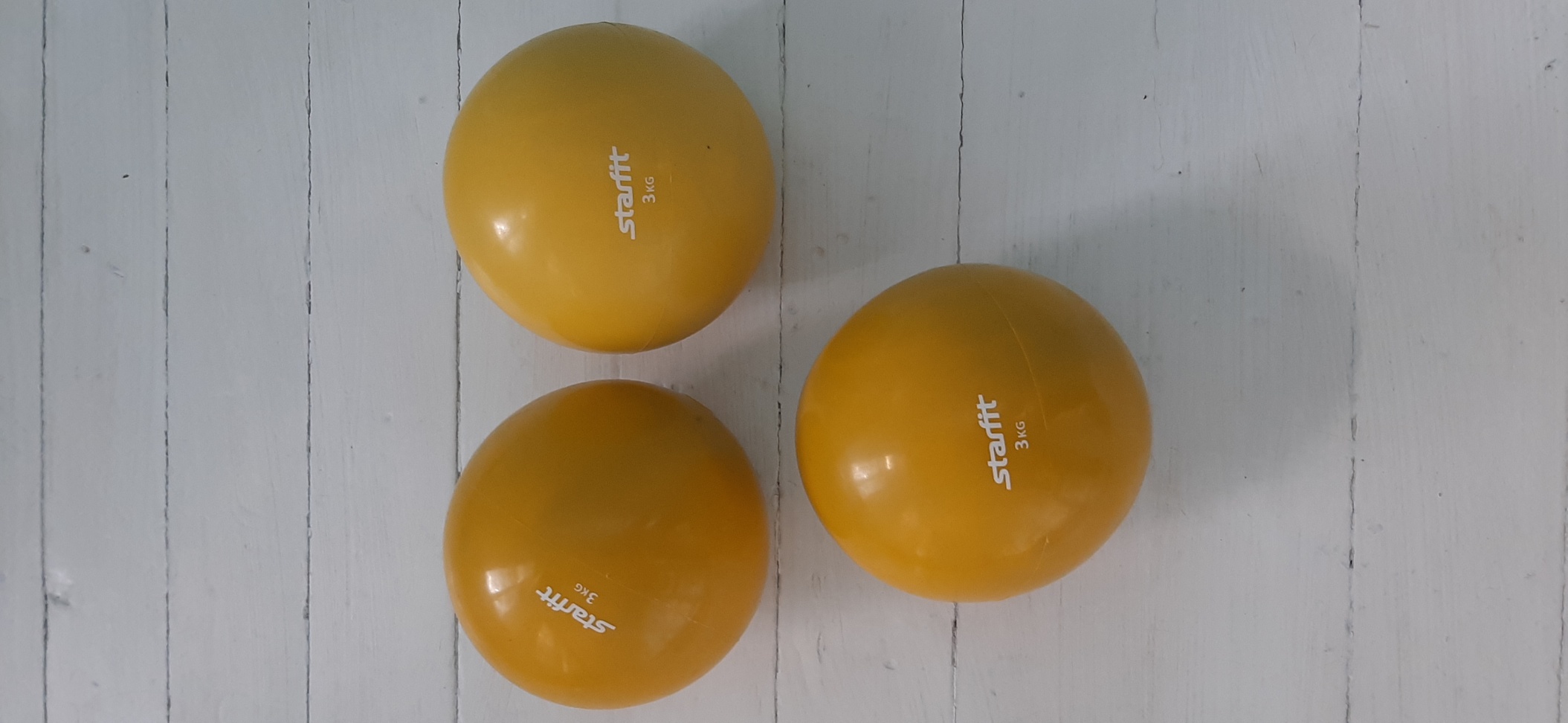 Гантели 1 кг  (6шт)
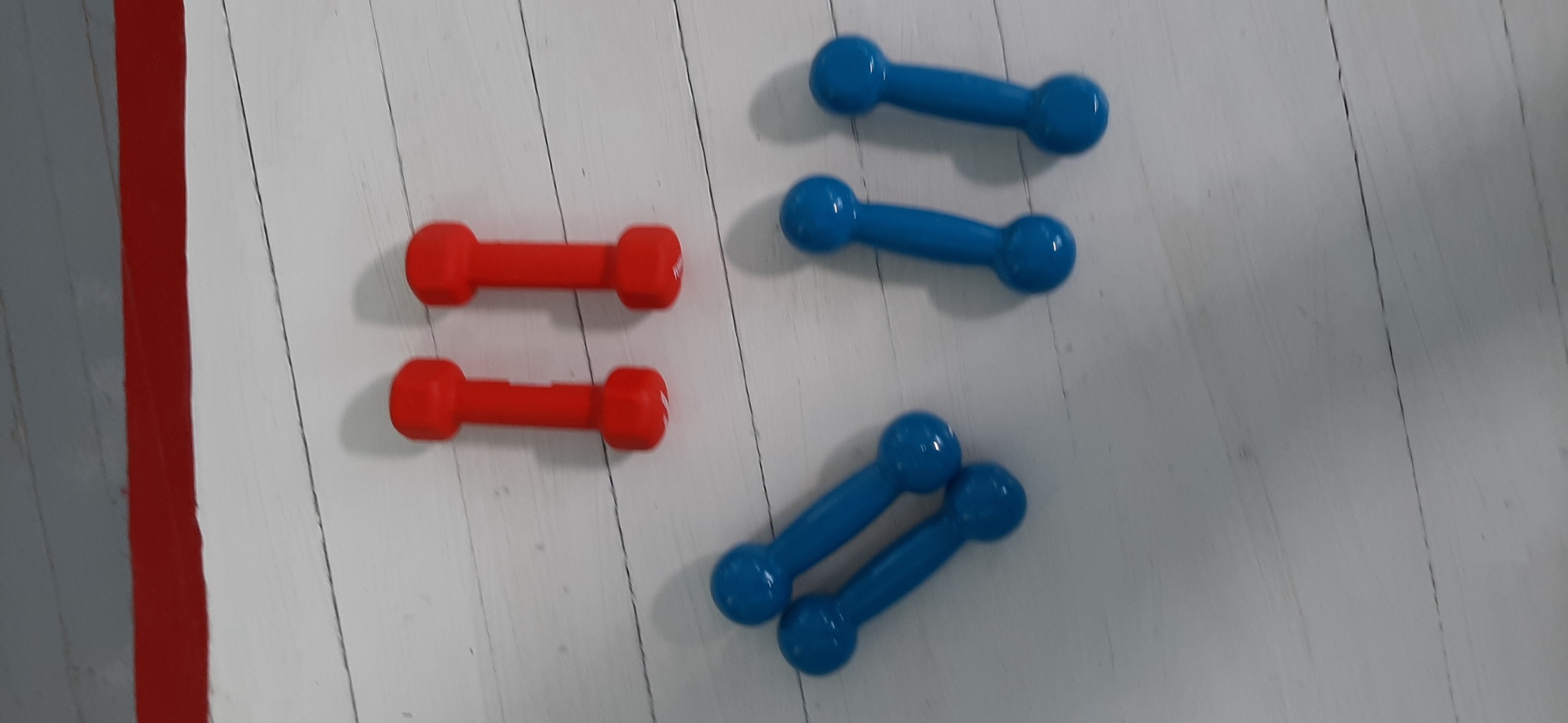 Обруч массажный  (4 шт)
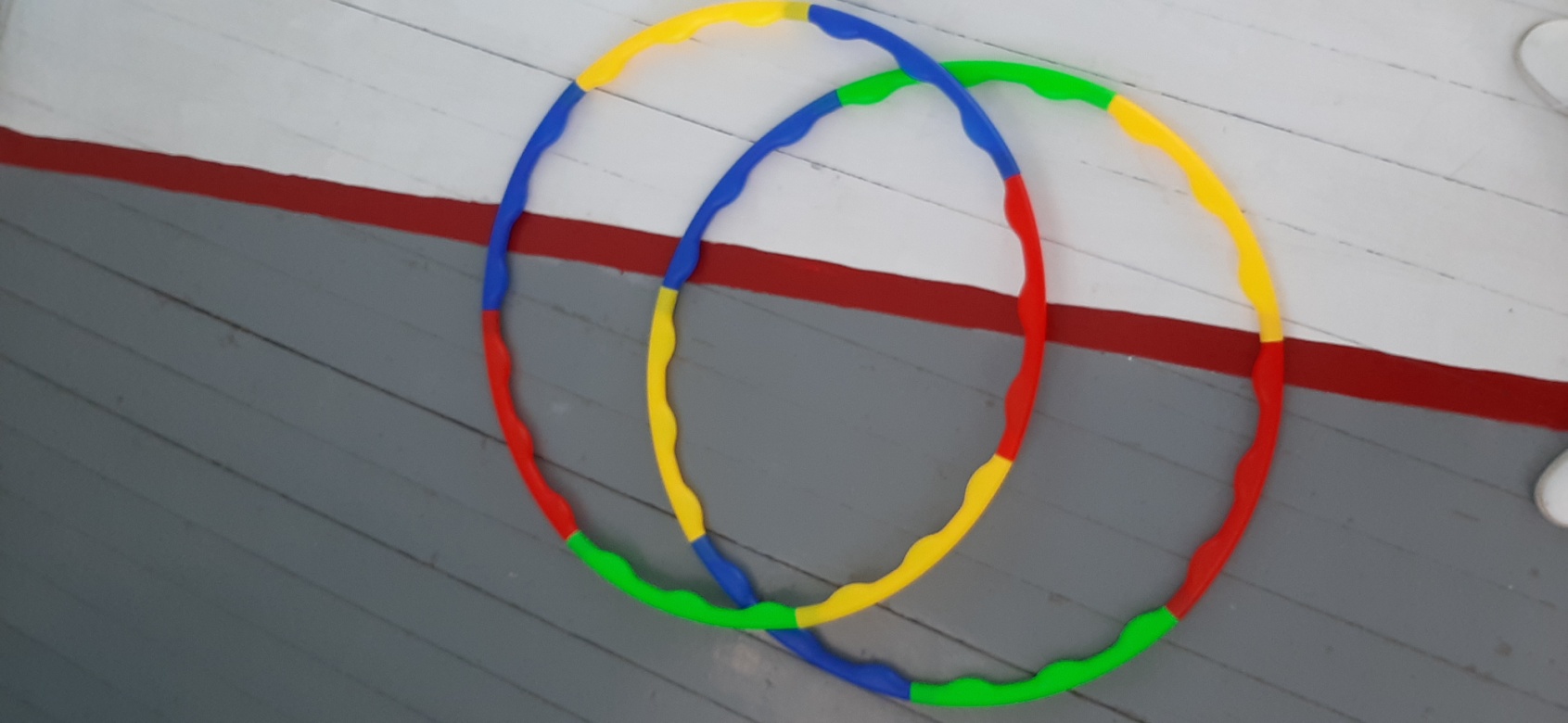 Мягкие игровые модули «Формула 1» (2 шт)
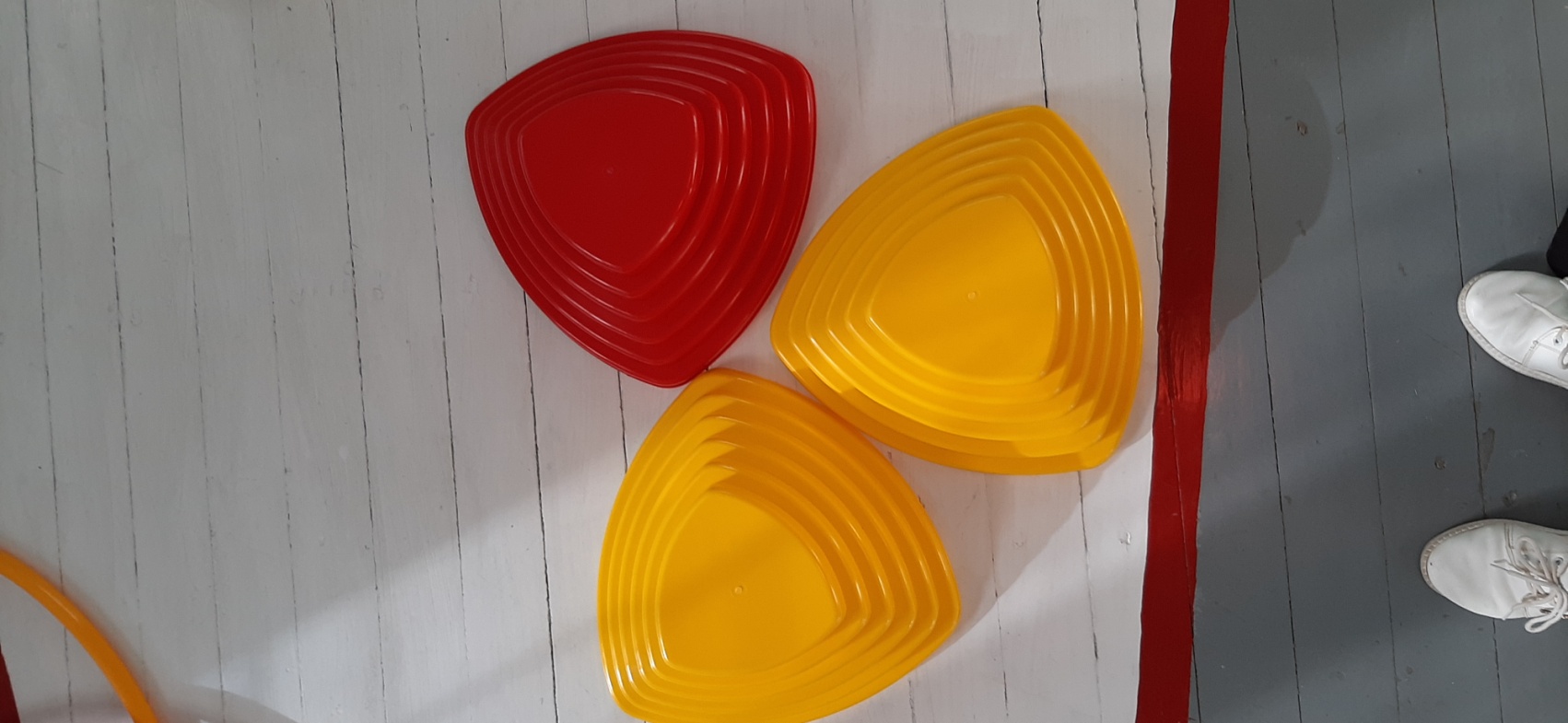 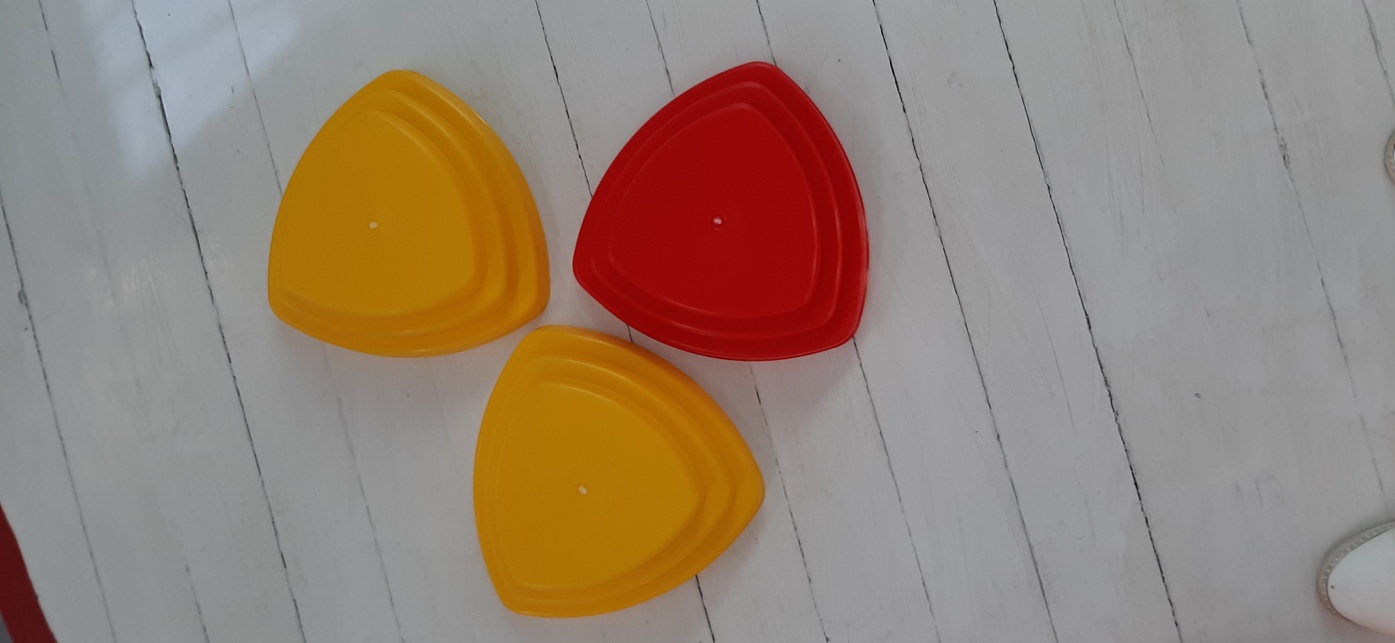 большие                                  маленькие
Мяч на резинке (5шт)
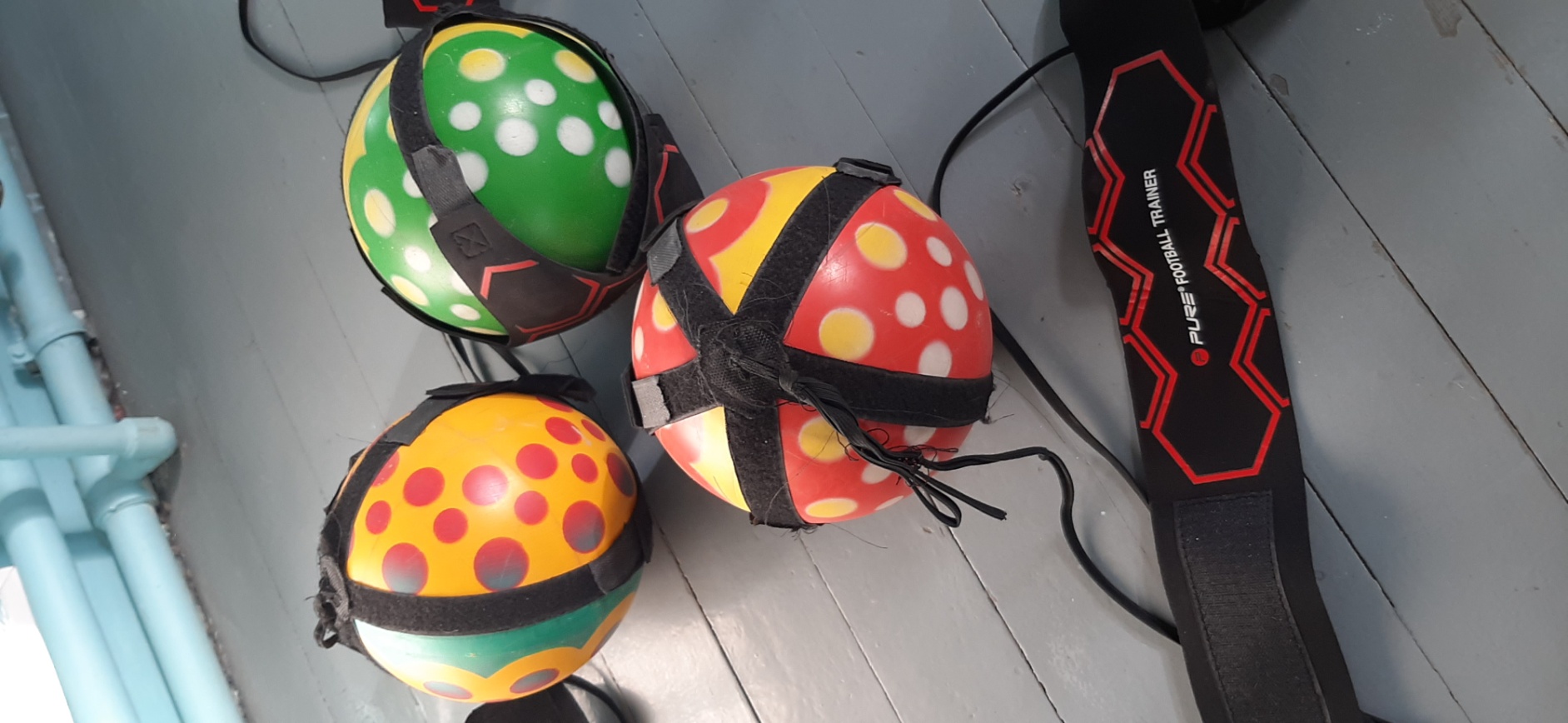 Обруч массажный (2шт)
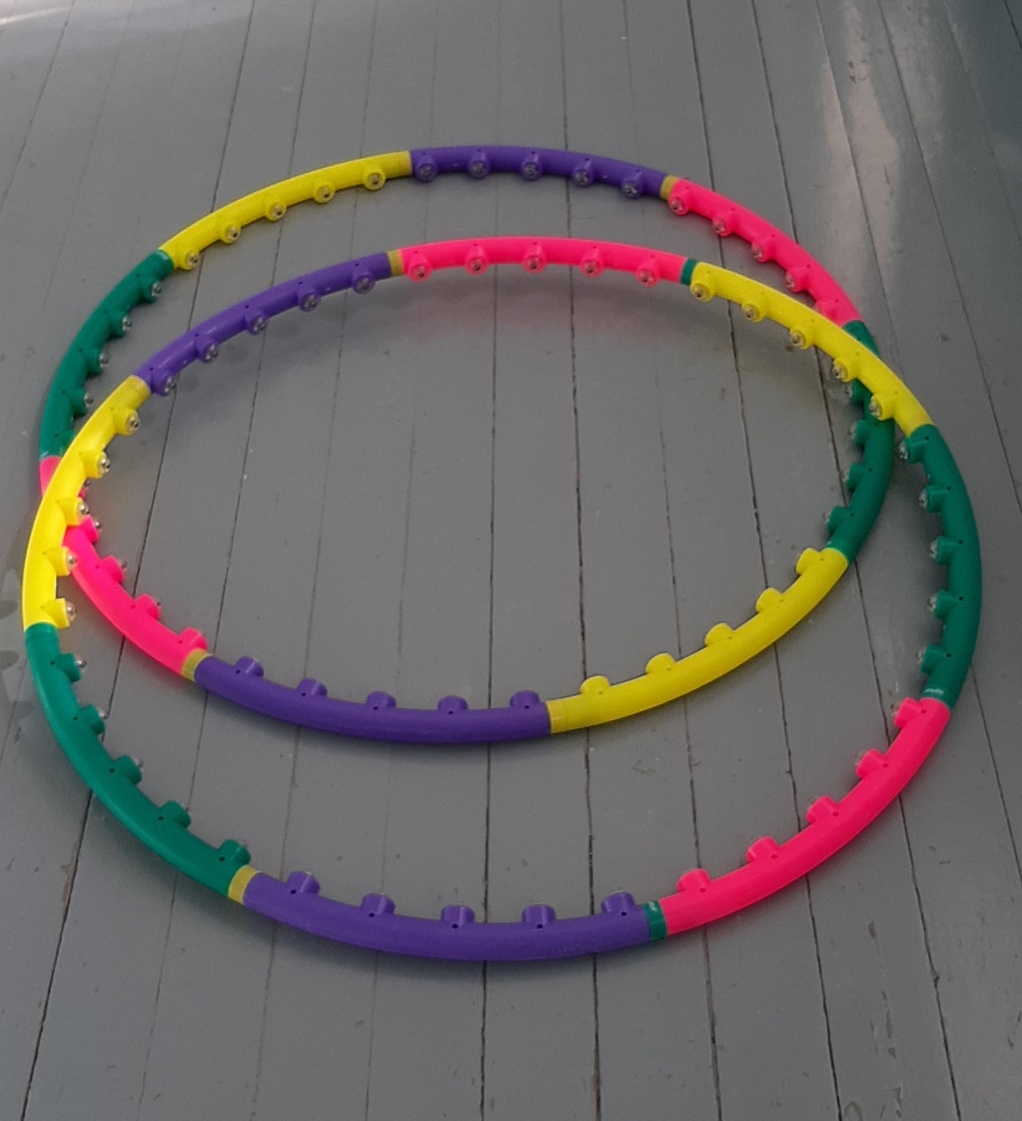 Диск  (3 шт)
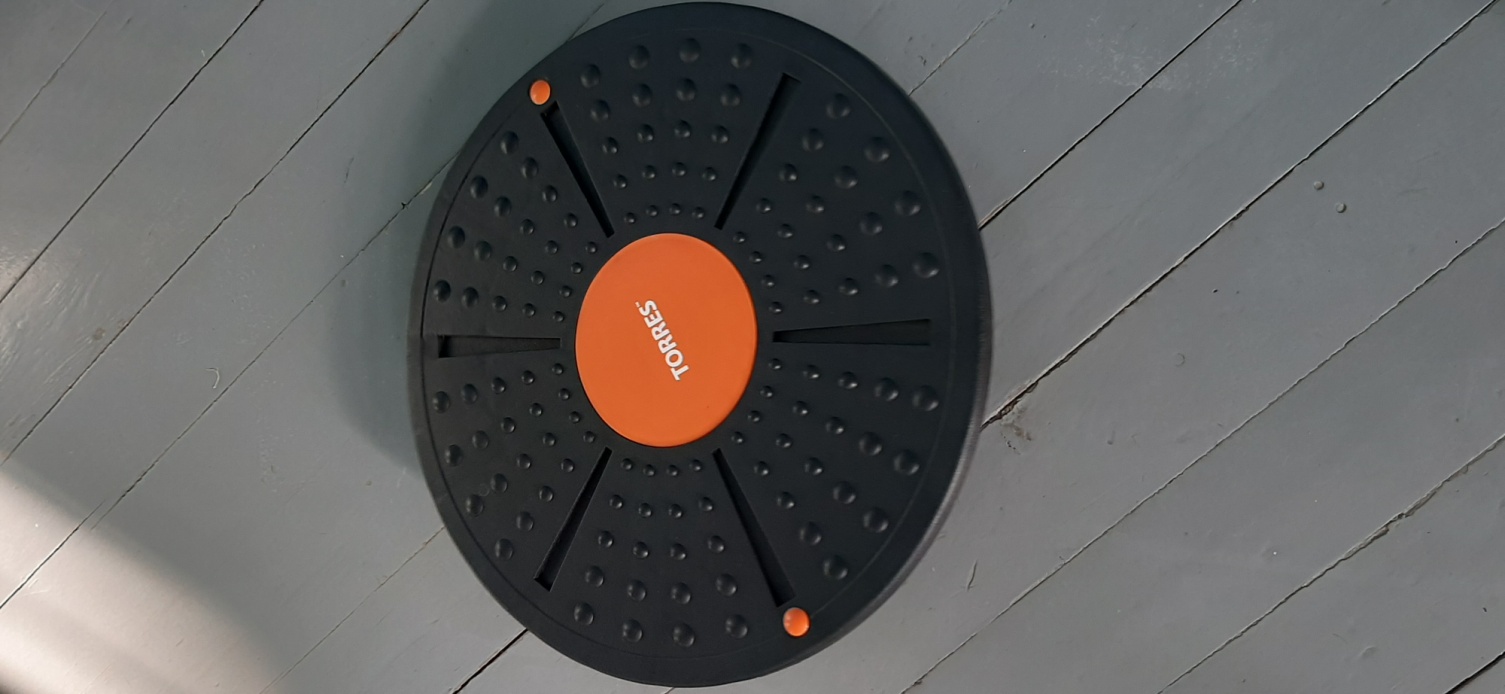 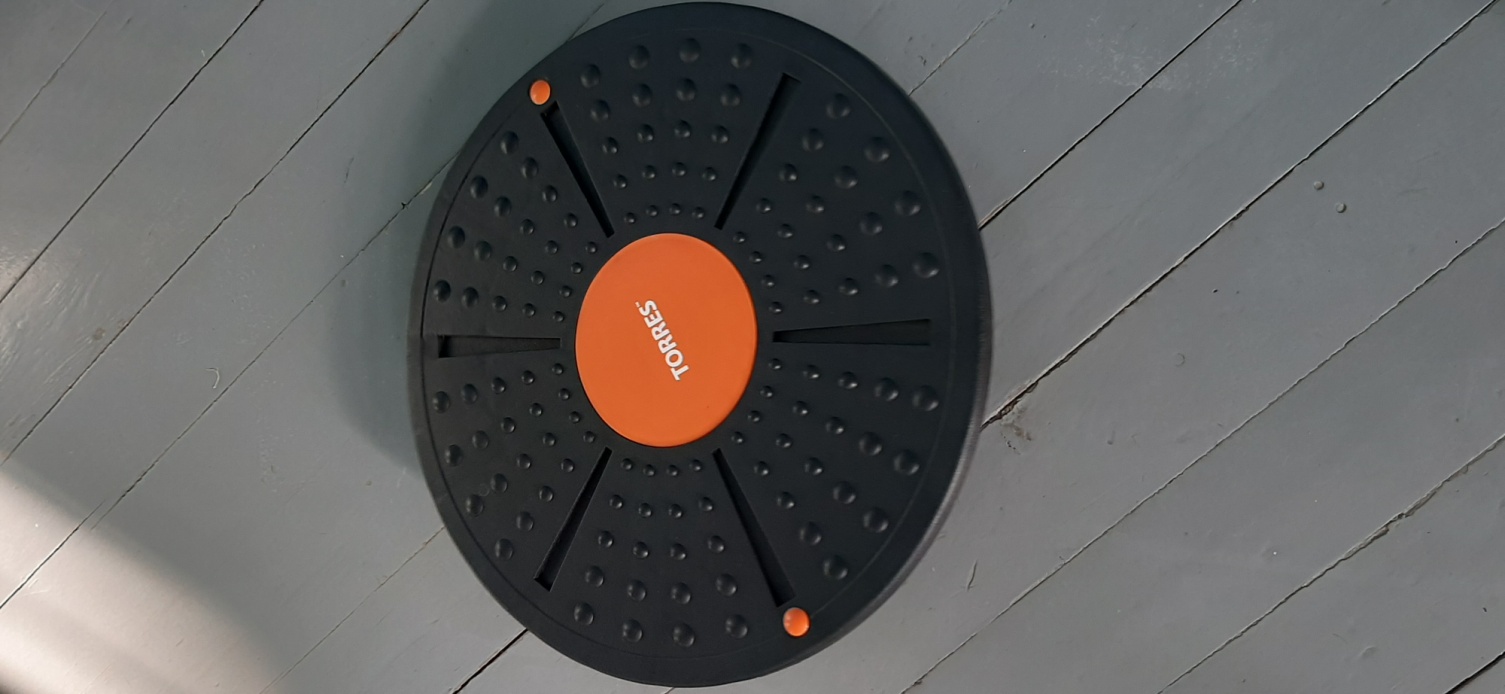 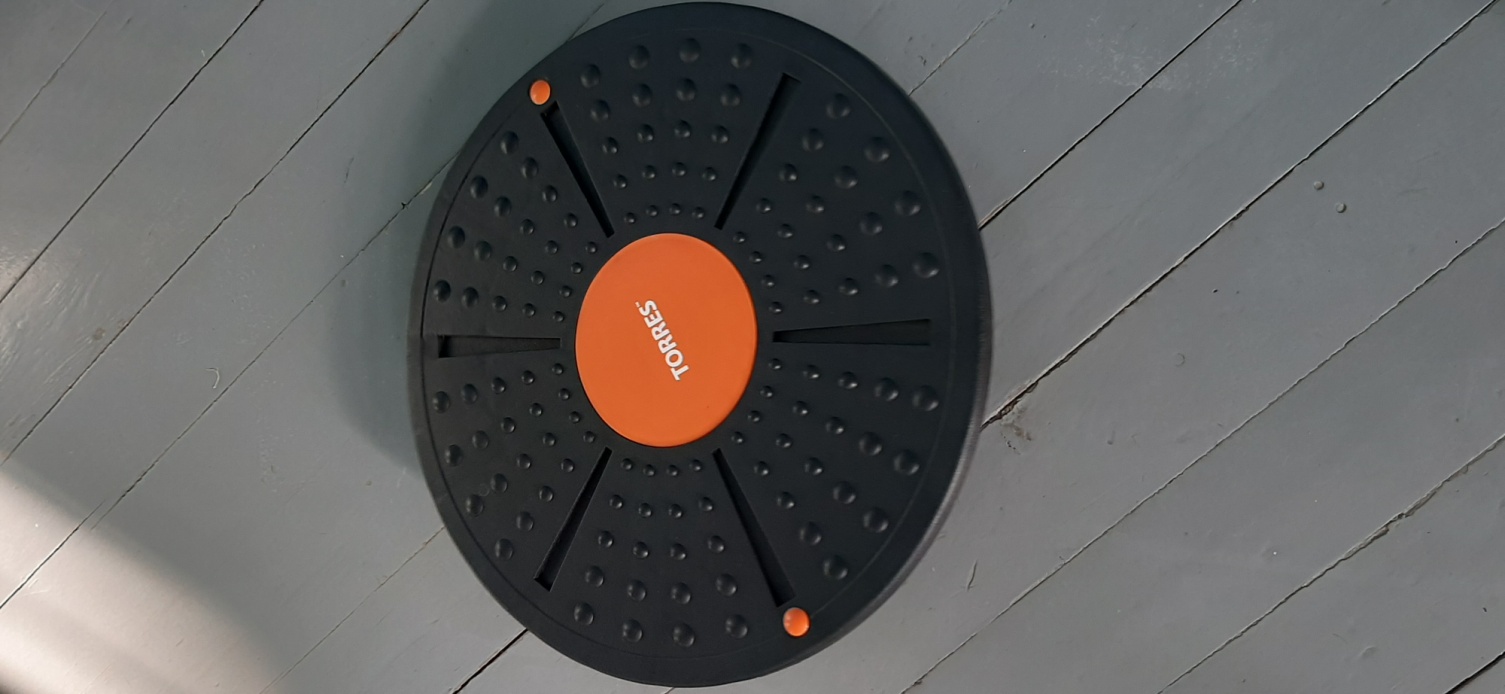 Мягкие игровые модули  «Кувшинки» (2шт)
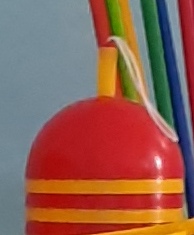 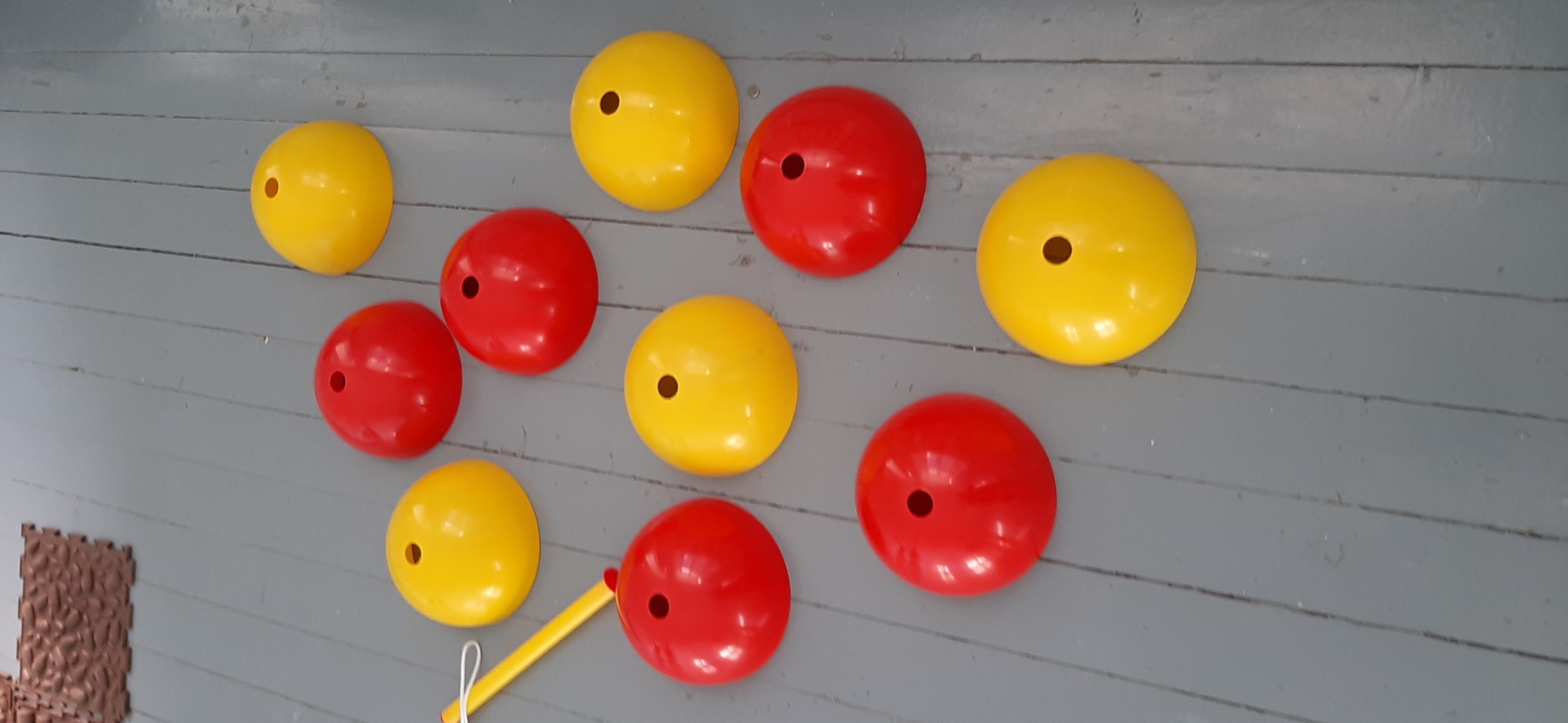 Модульный массажный коврик (3шт)
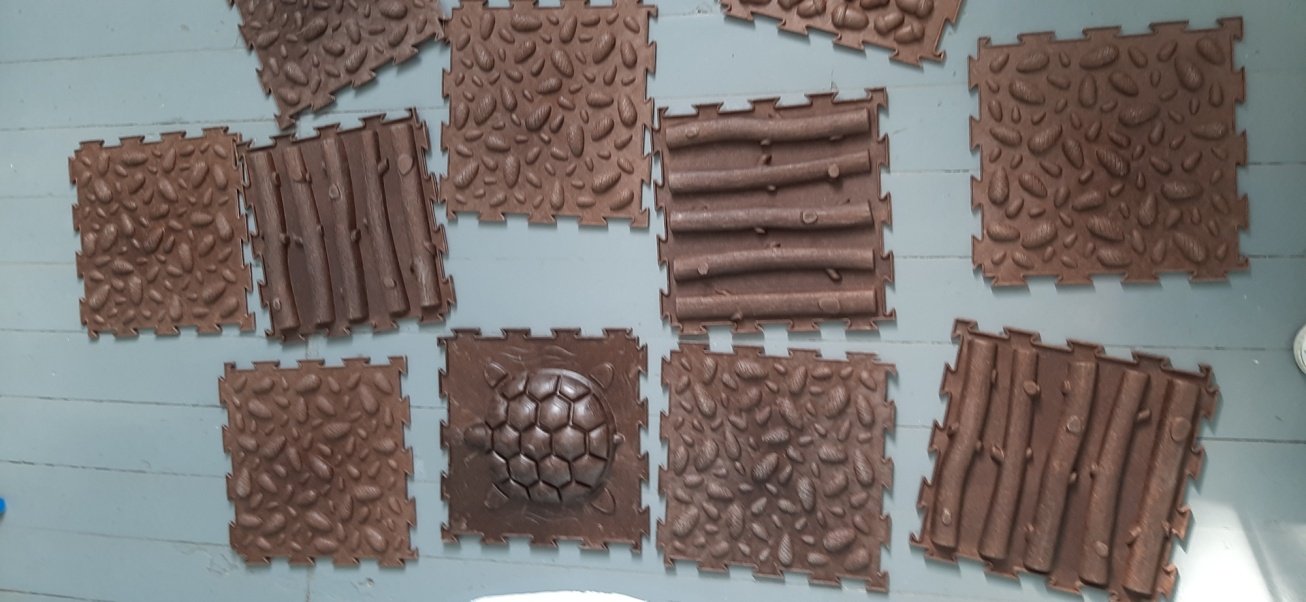 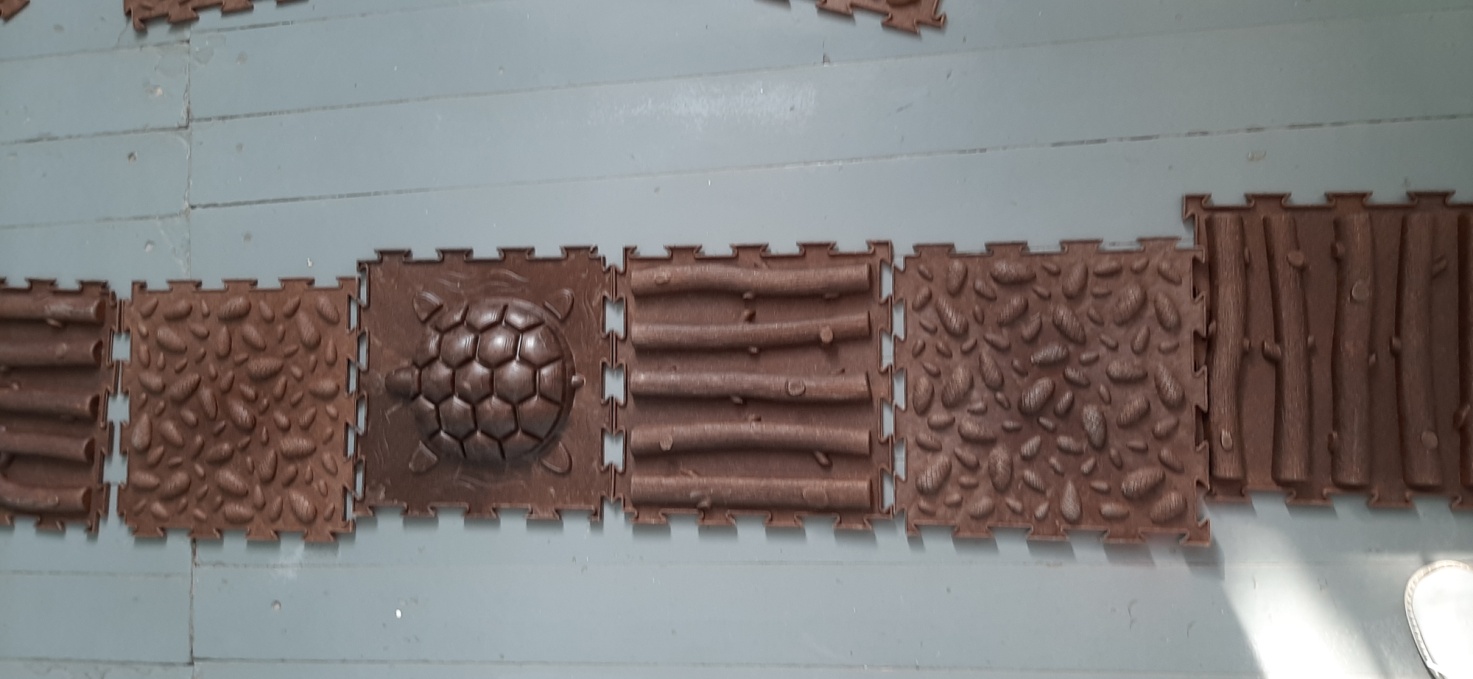 Модульный массажный коврик (10шт)
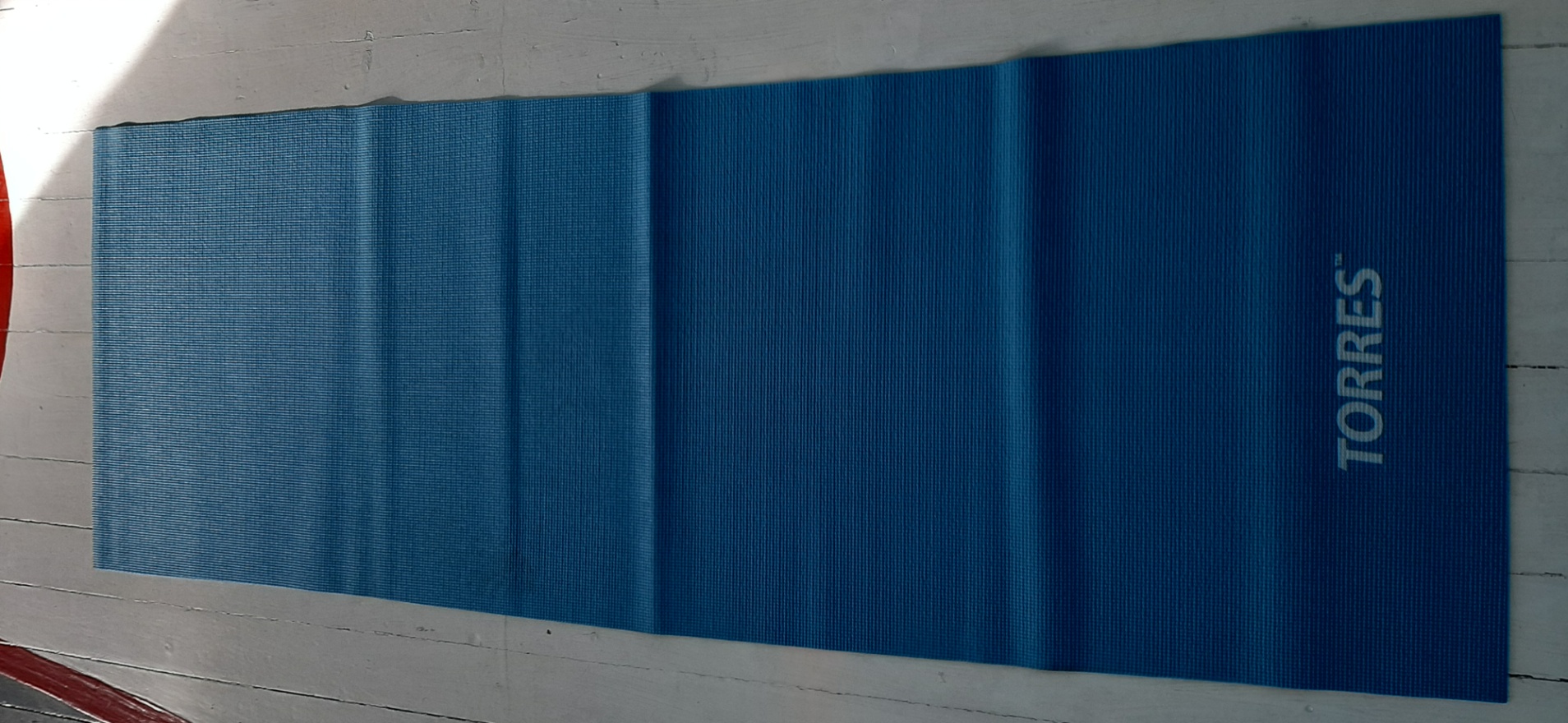 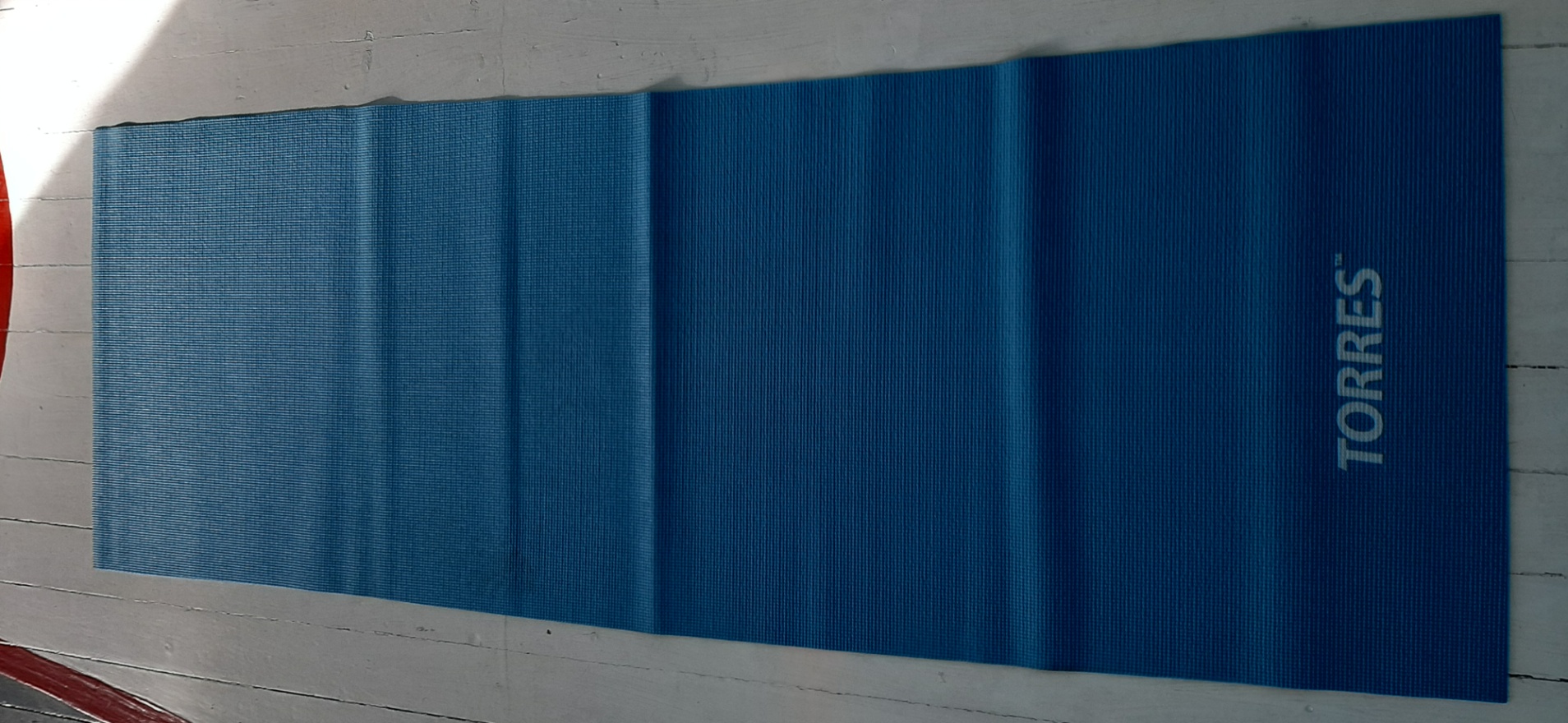 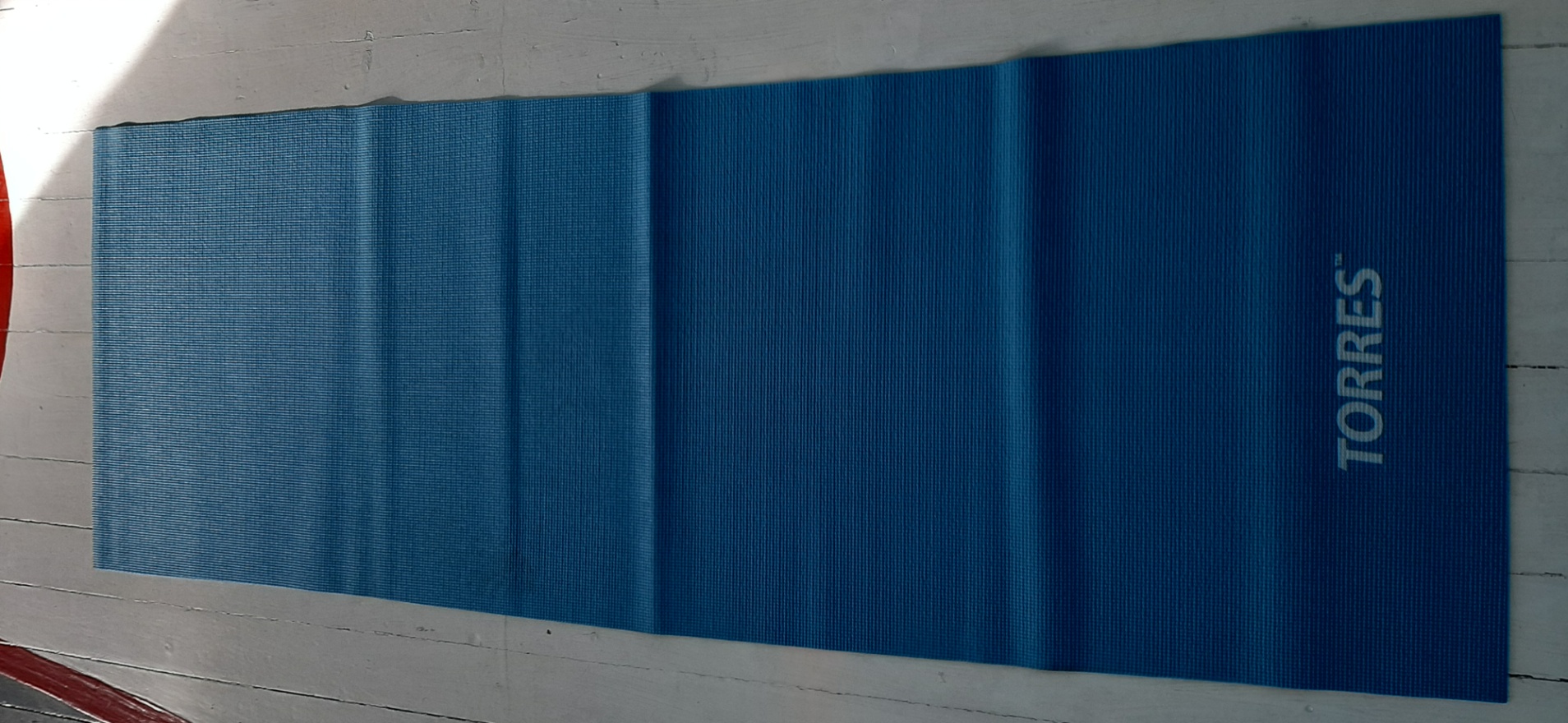 Мяч массажный (15 шт)
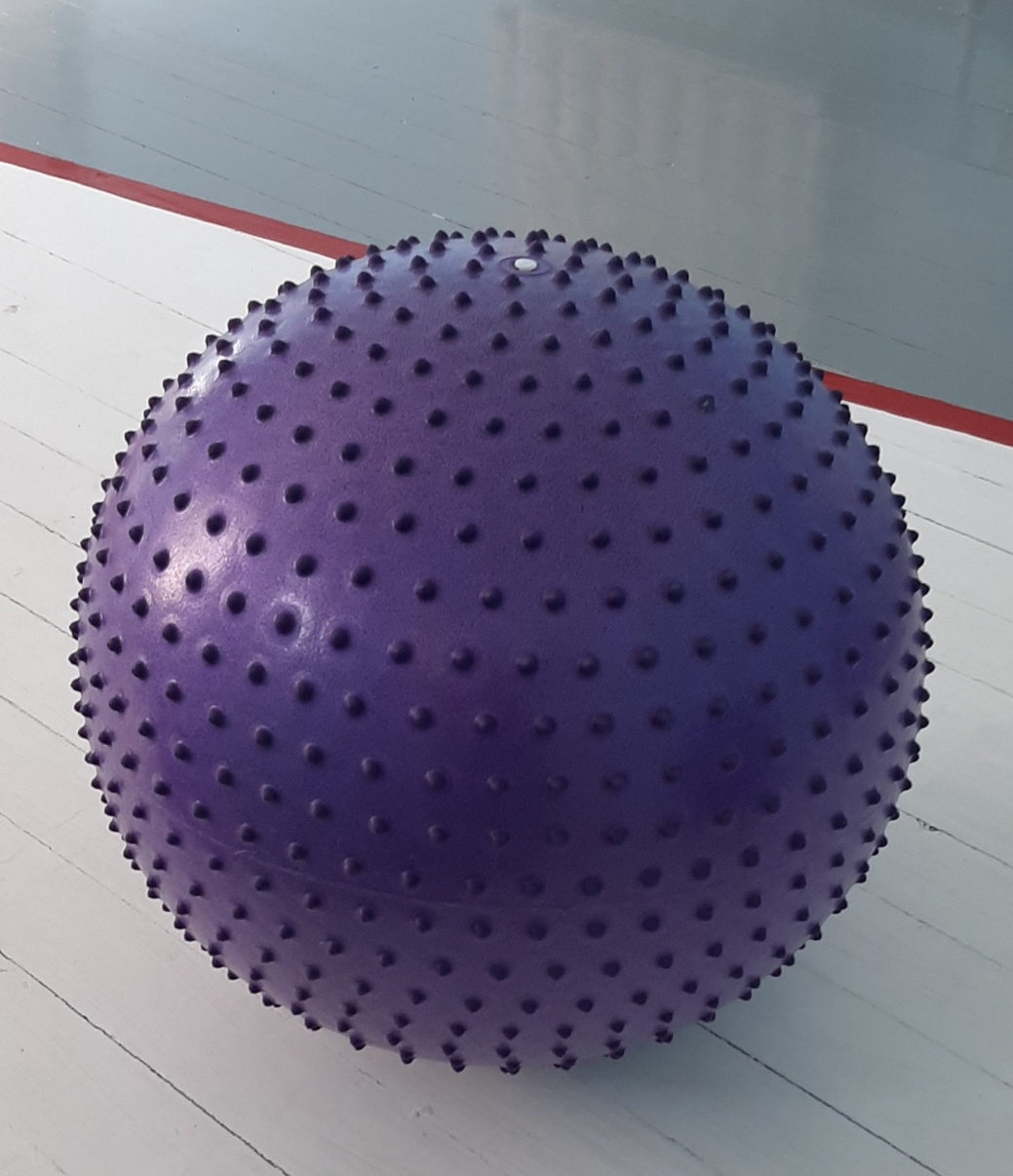 Мяч волейбольный (5шт)
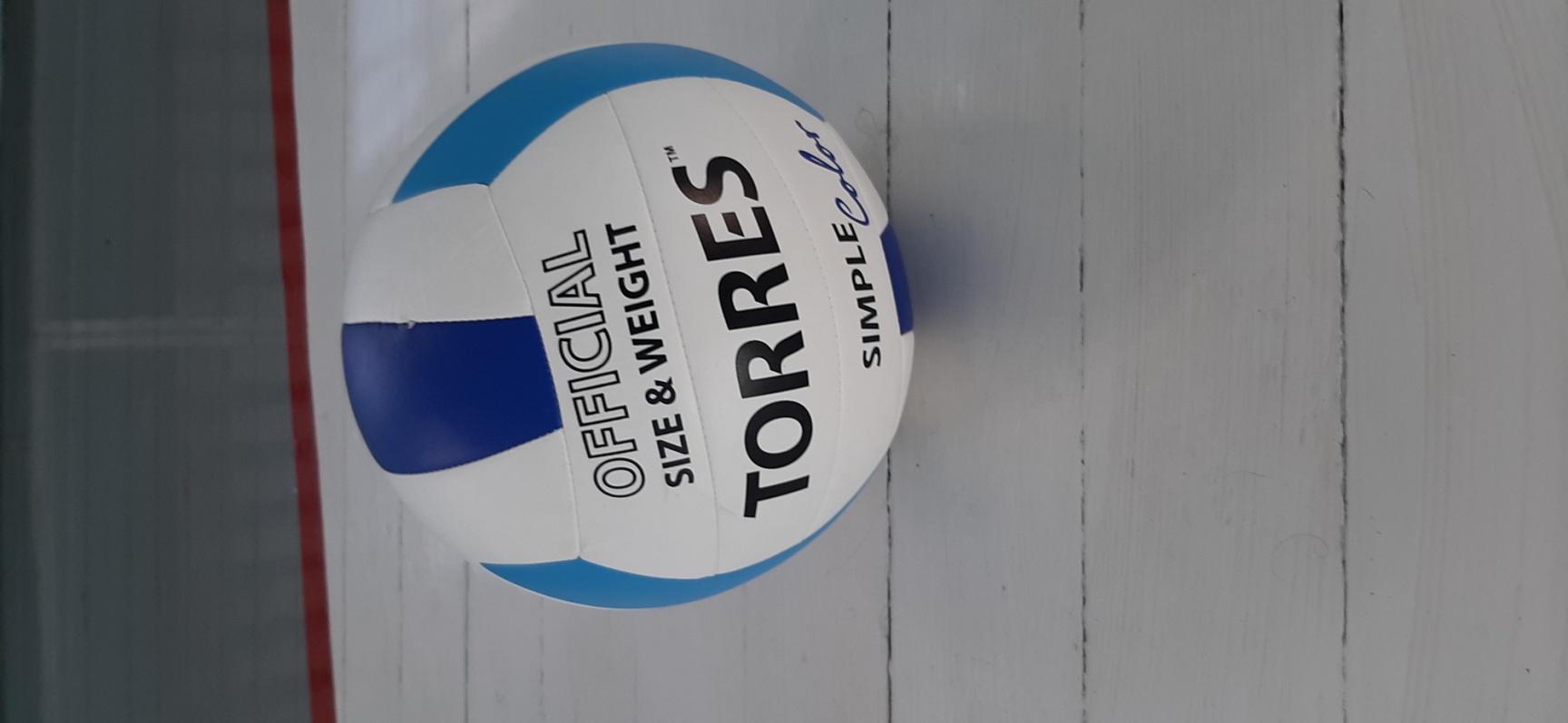 Мяч  баскетбольный (5шт)
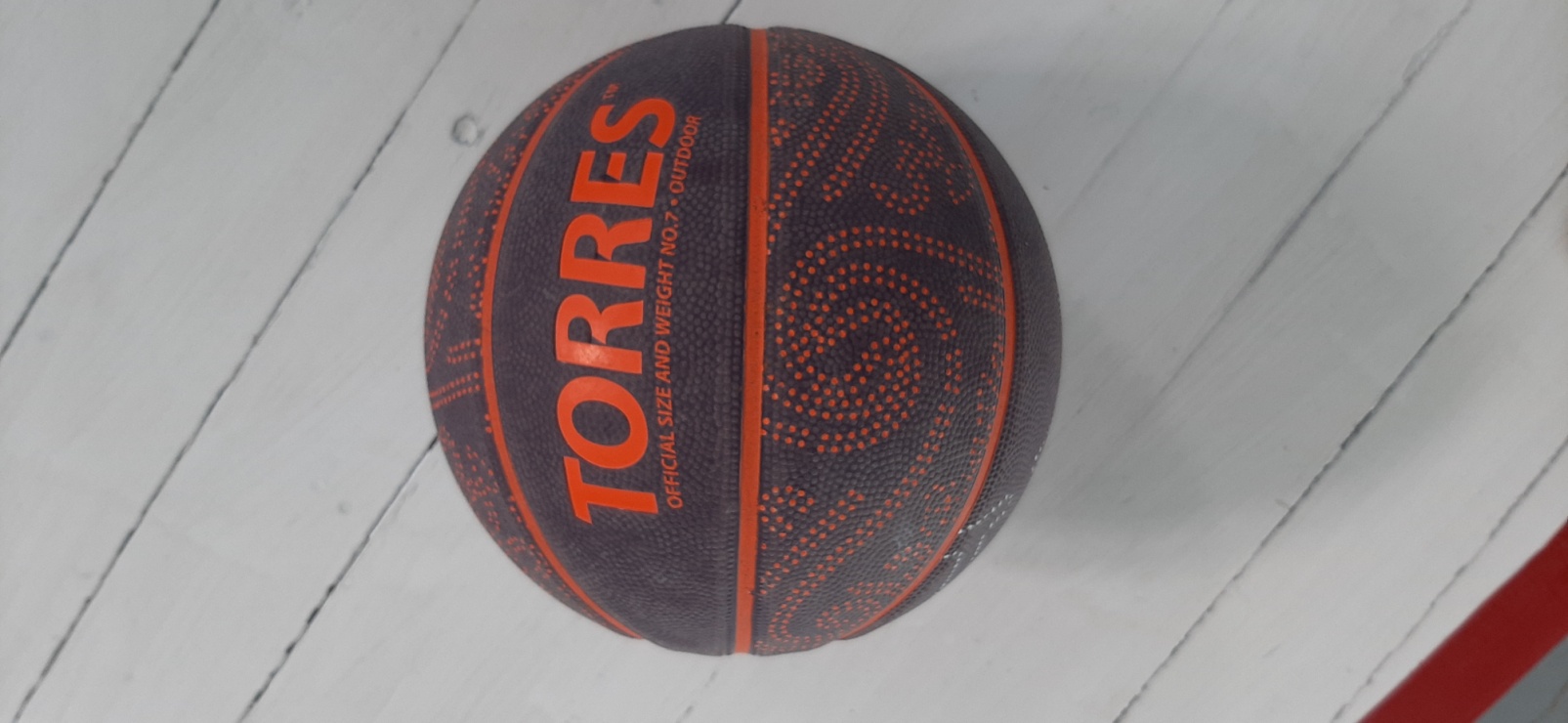 Бадминтон (2шт)
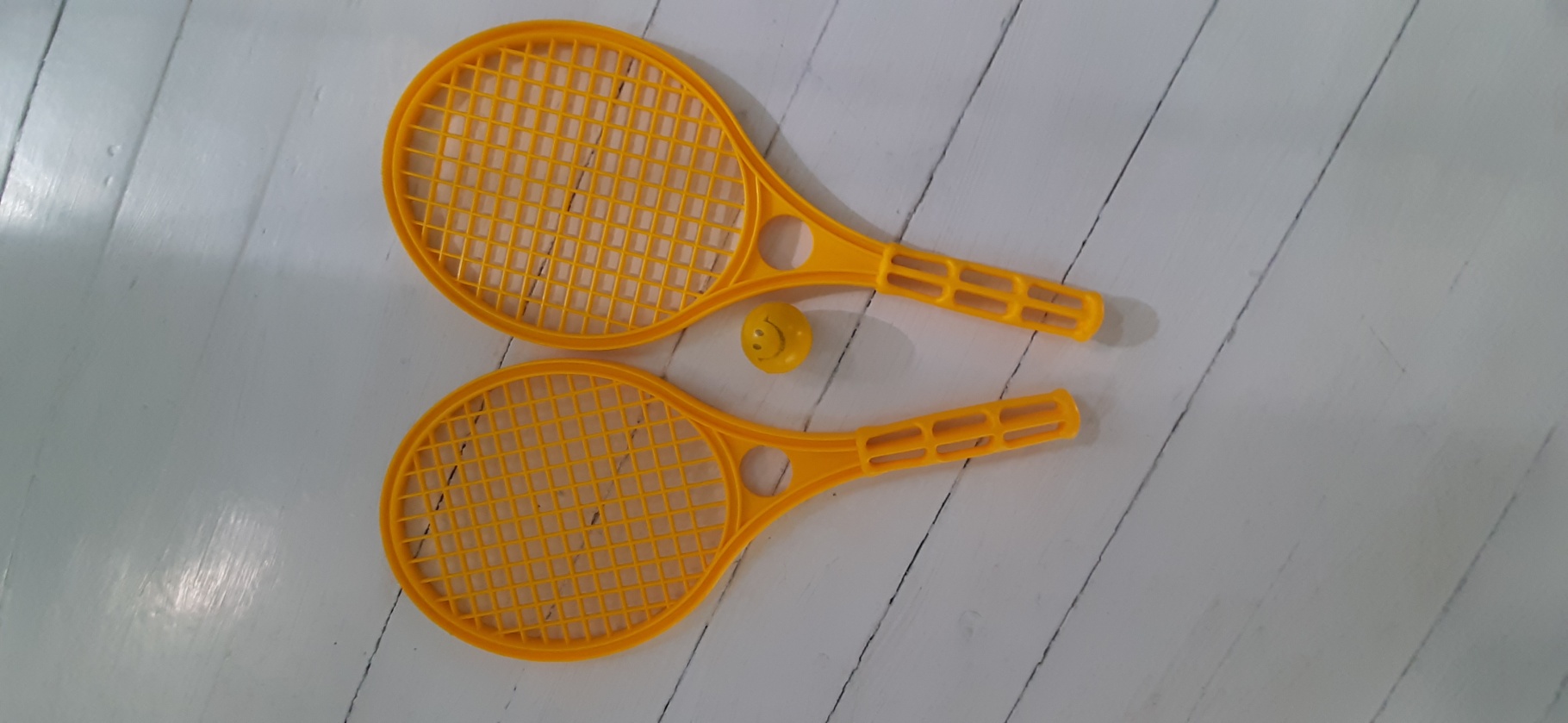 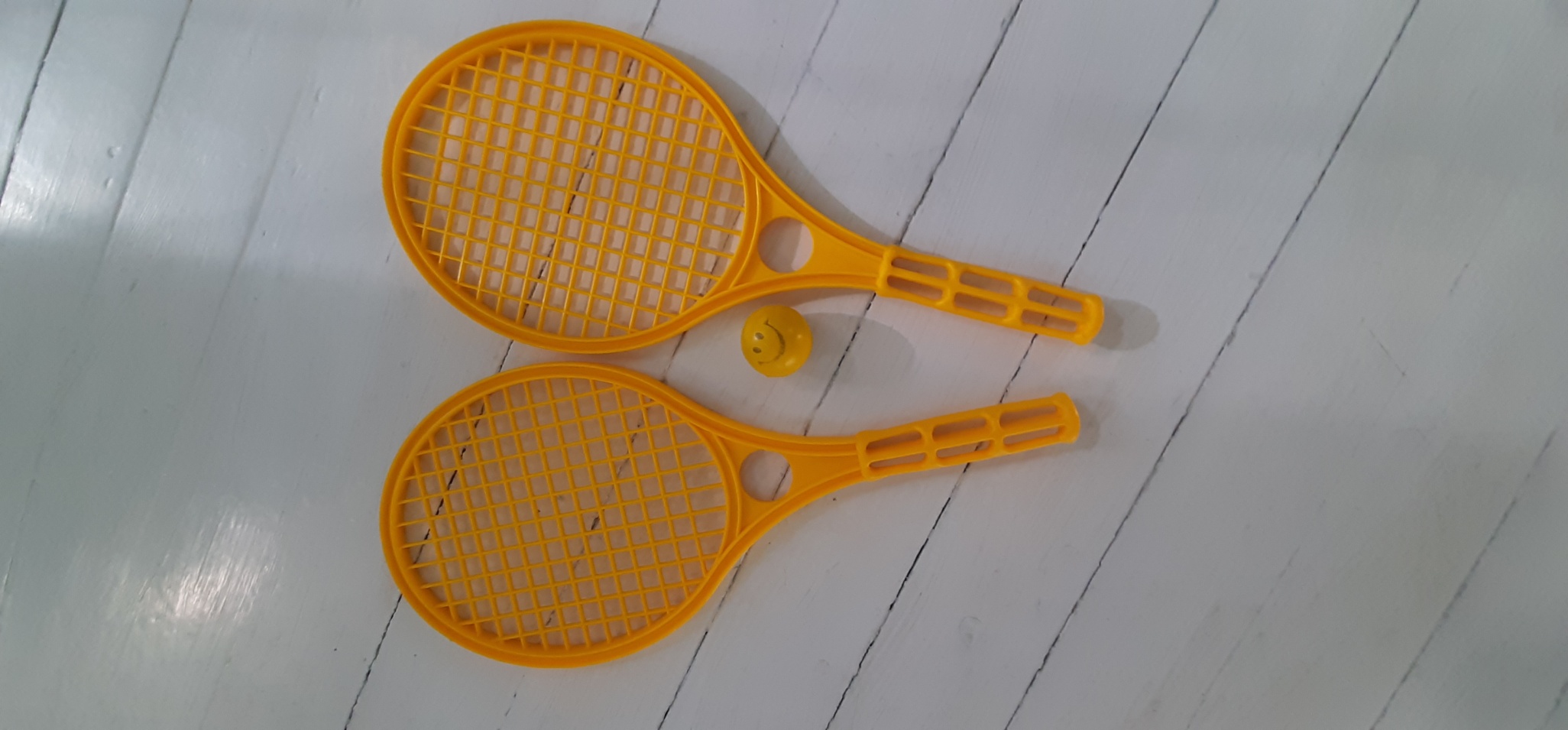 Эспандер (12 шт)
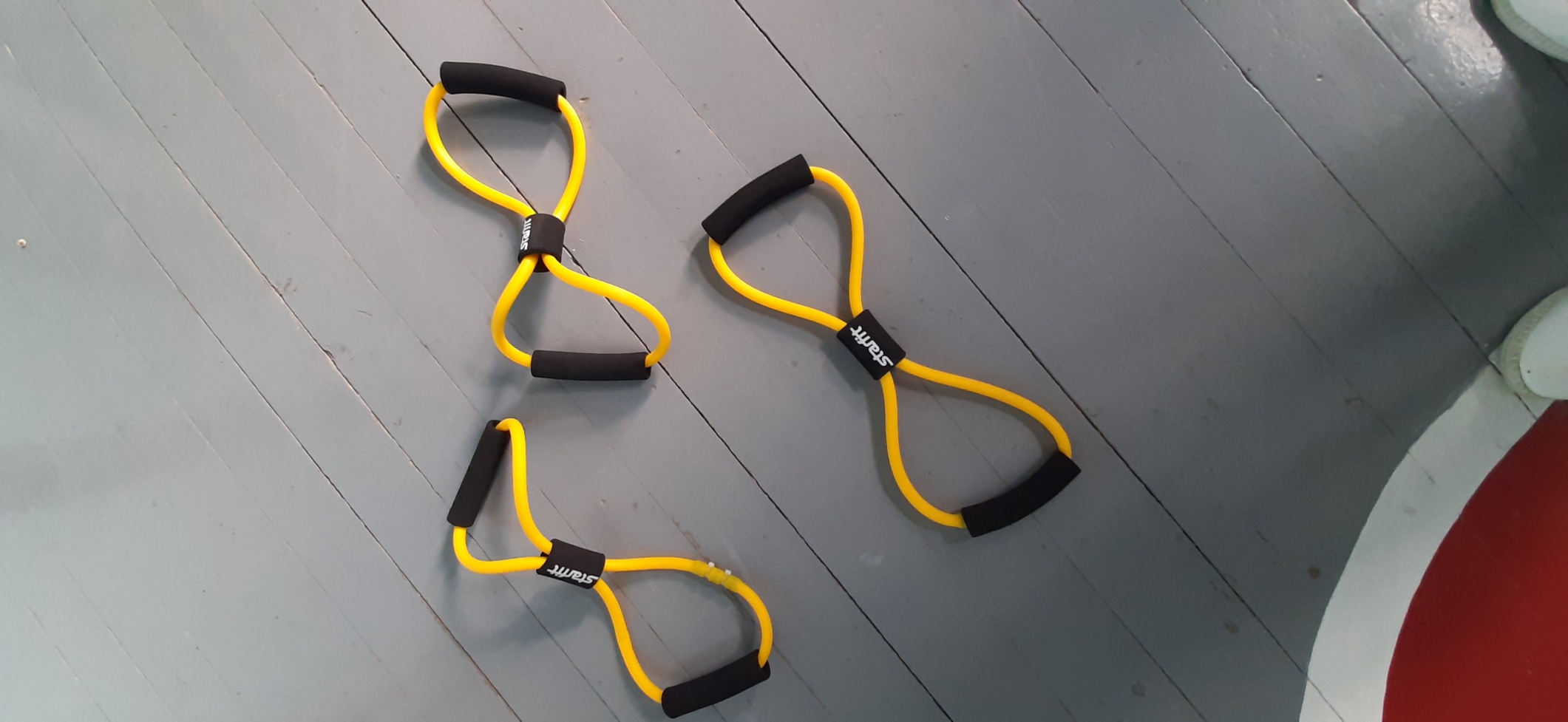 Тоннель (2шт)
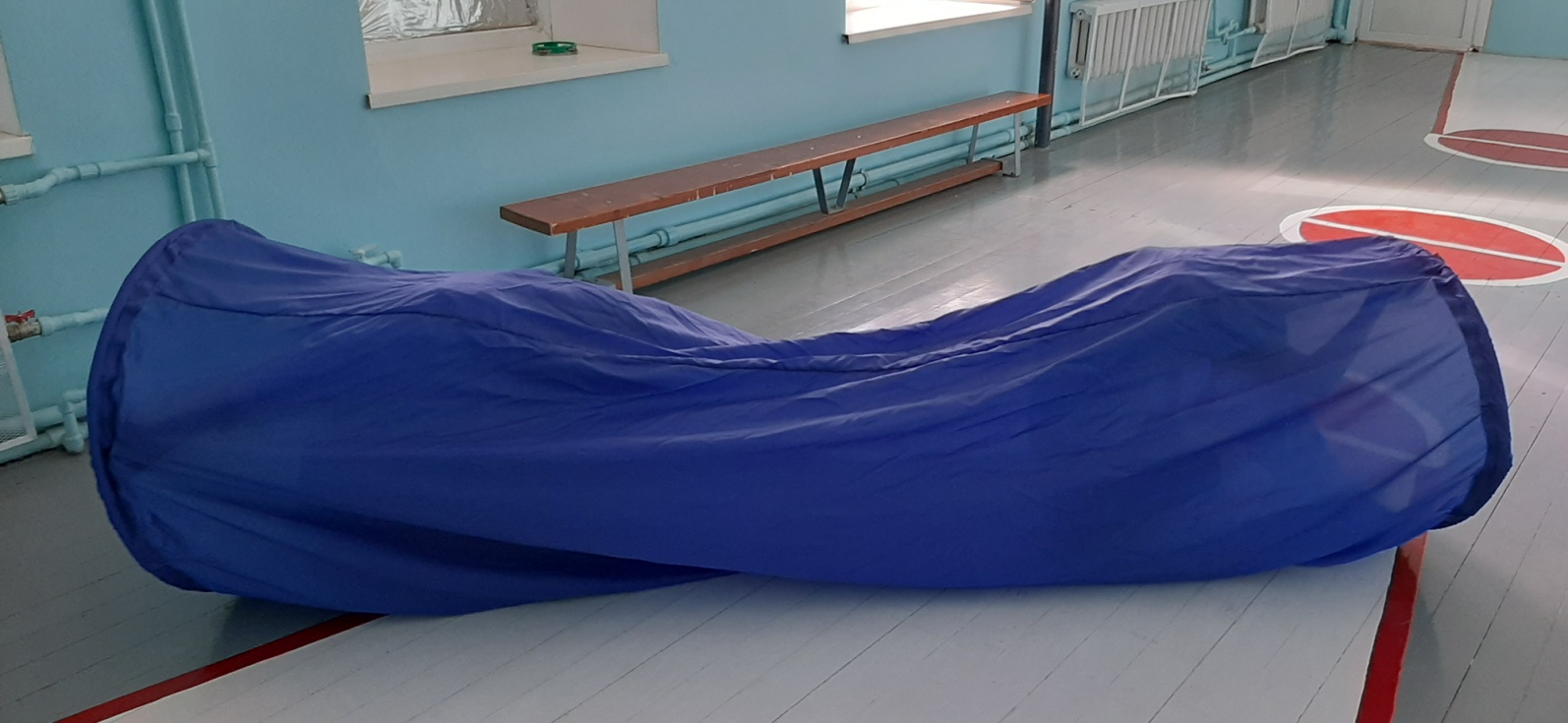 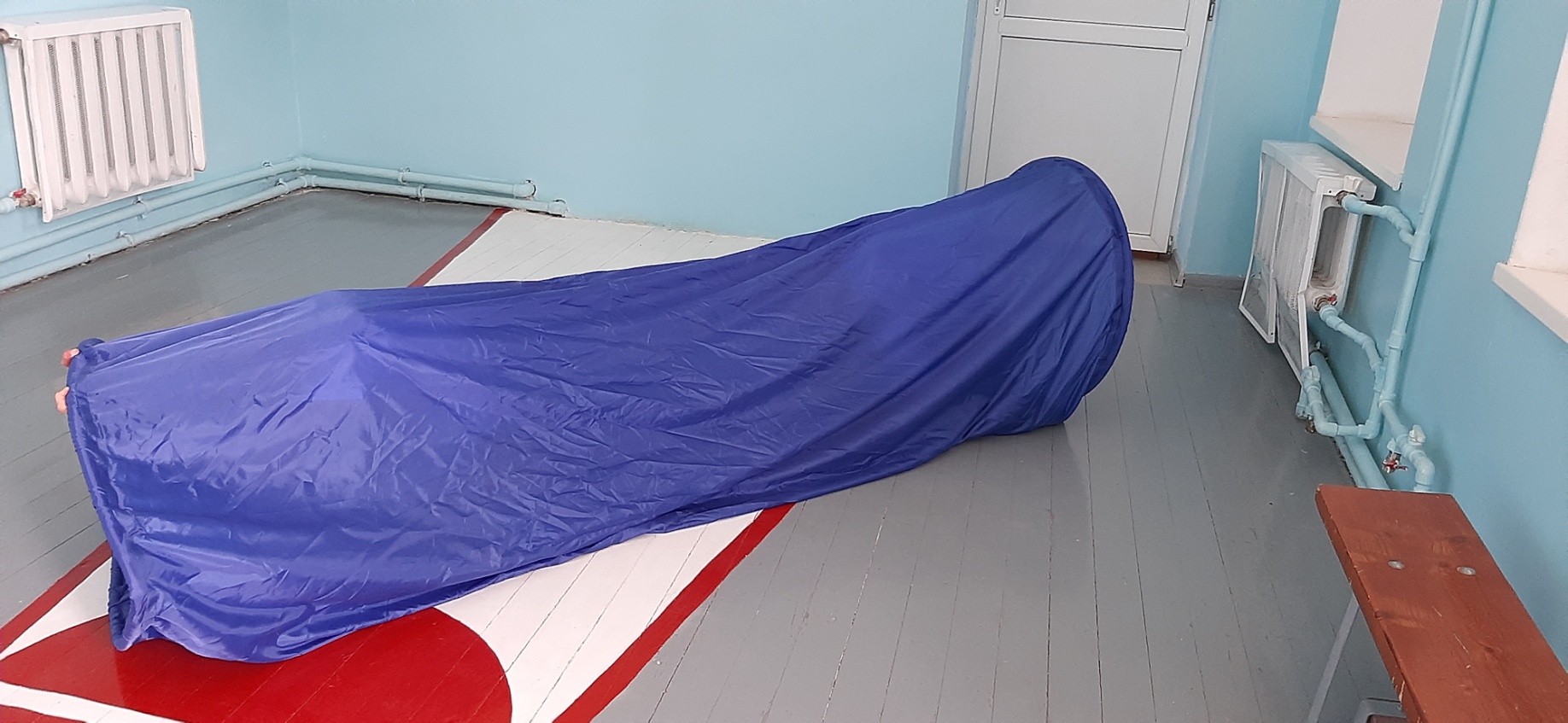 Ходунки (4шт)
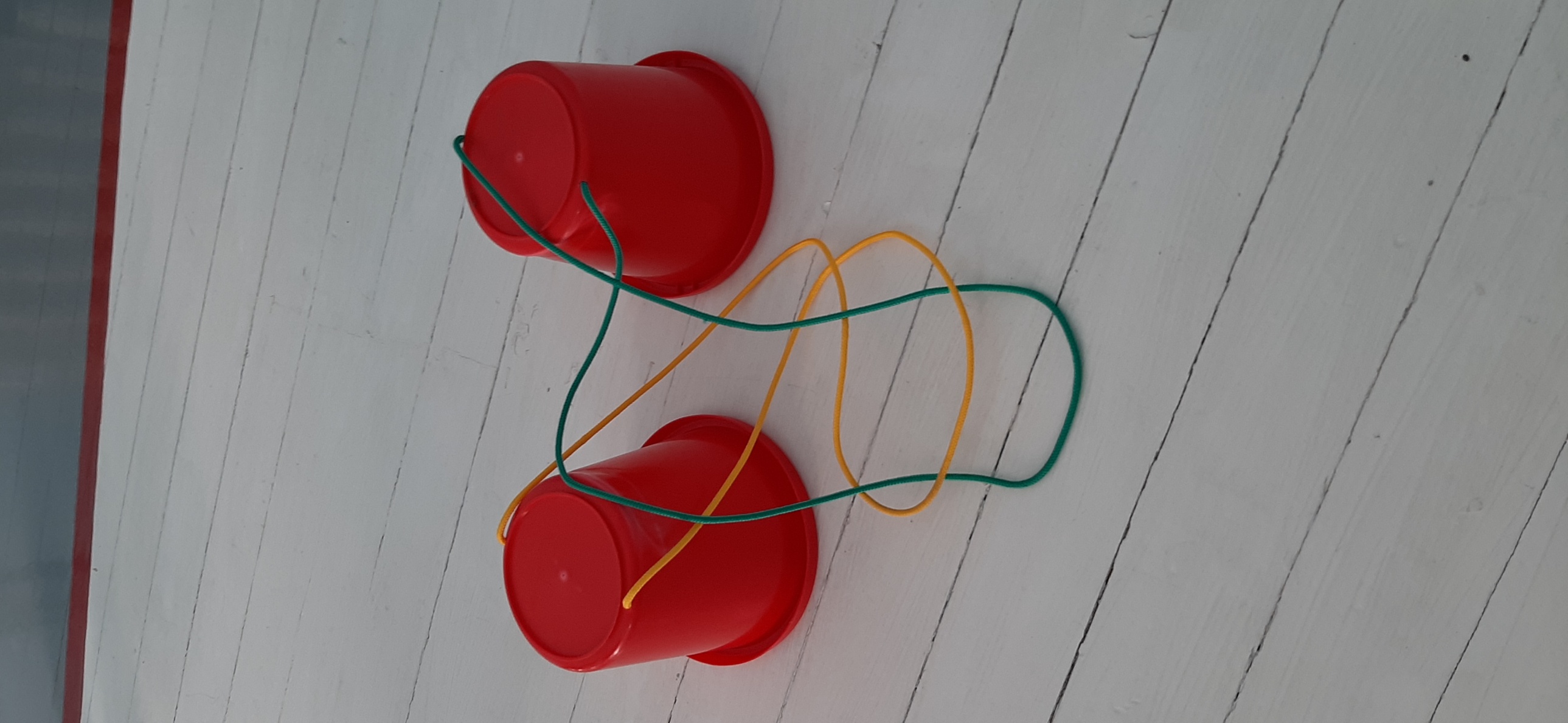 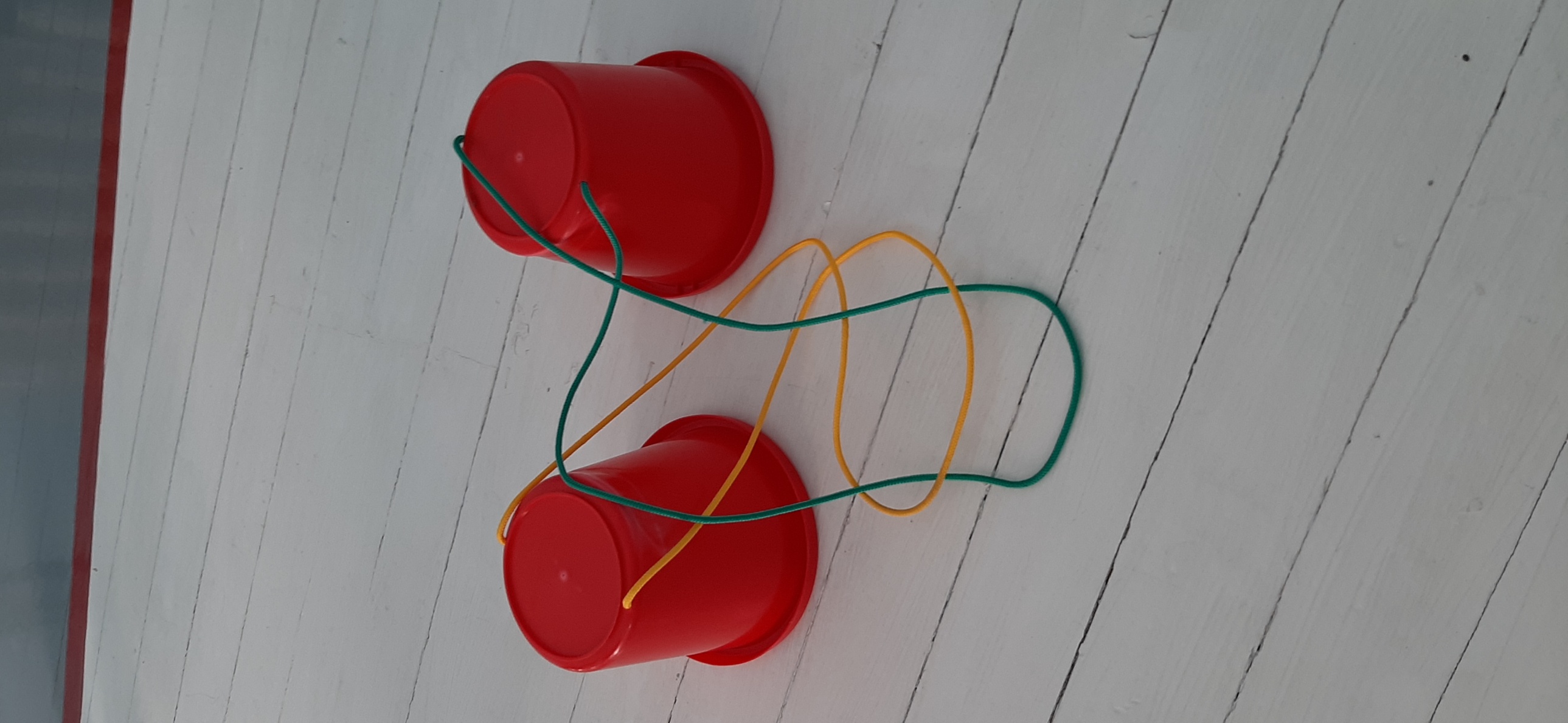 Мат гимнастический (6шт)
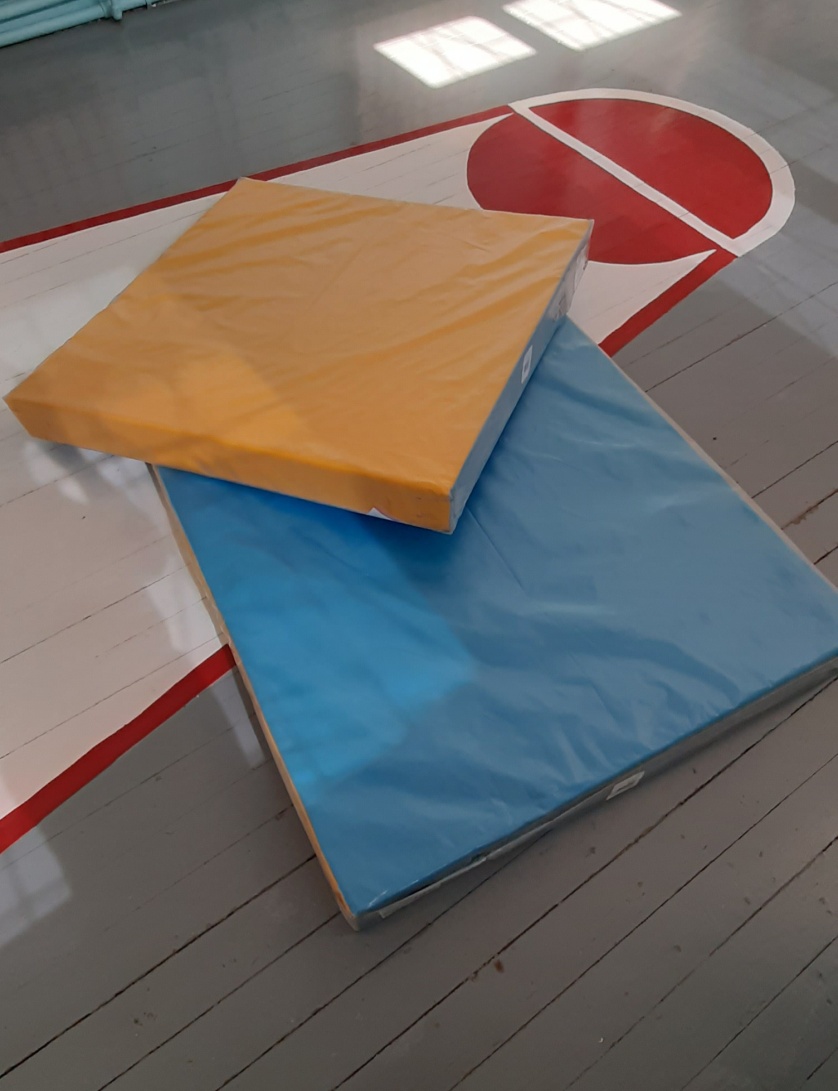 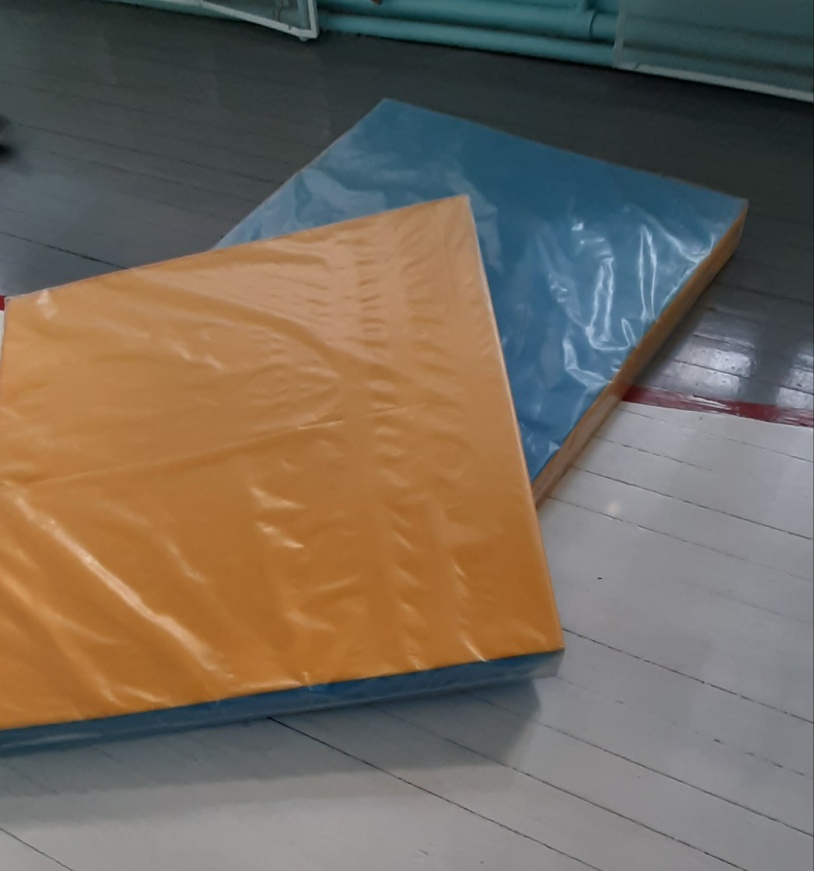 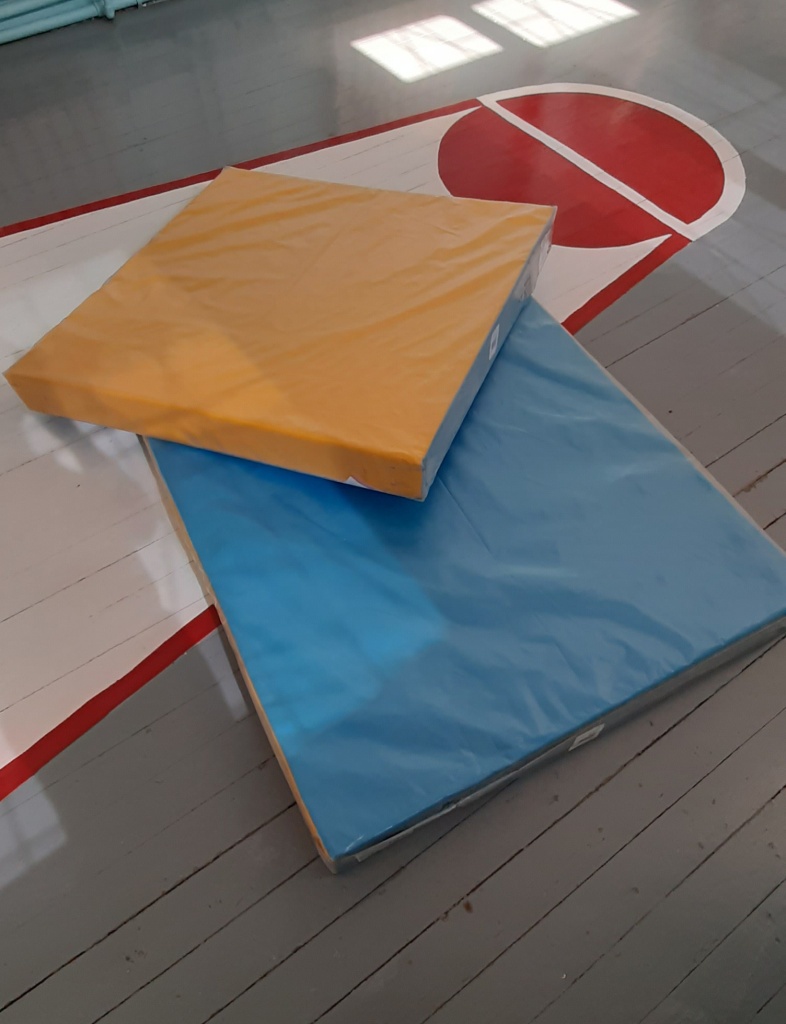 Навесная перекладина (1шт)
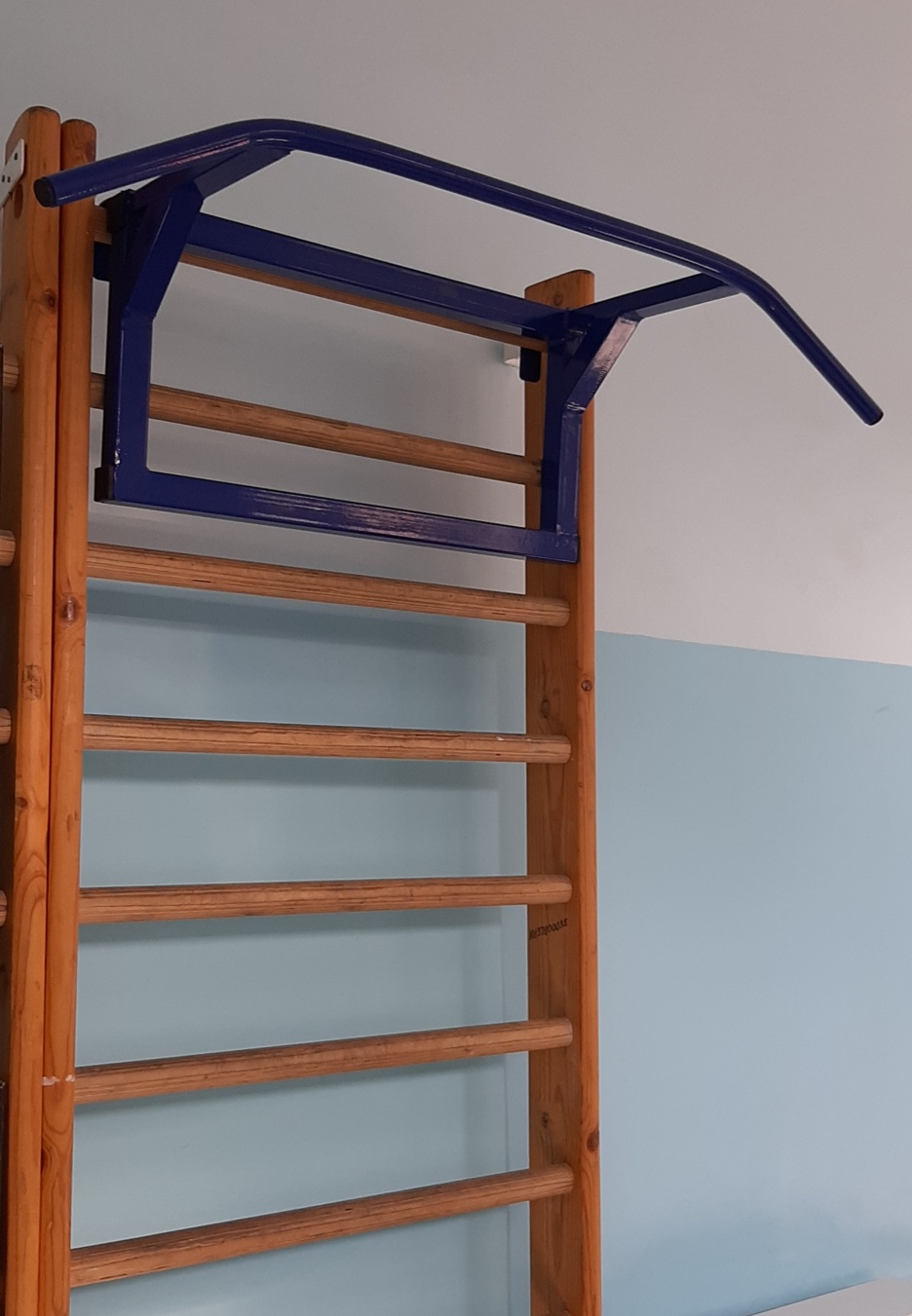